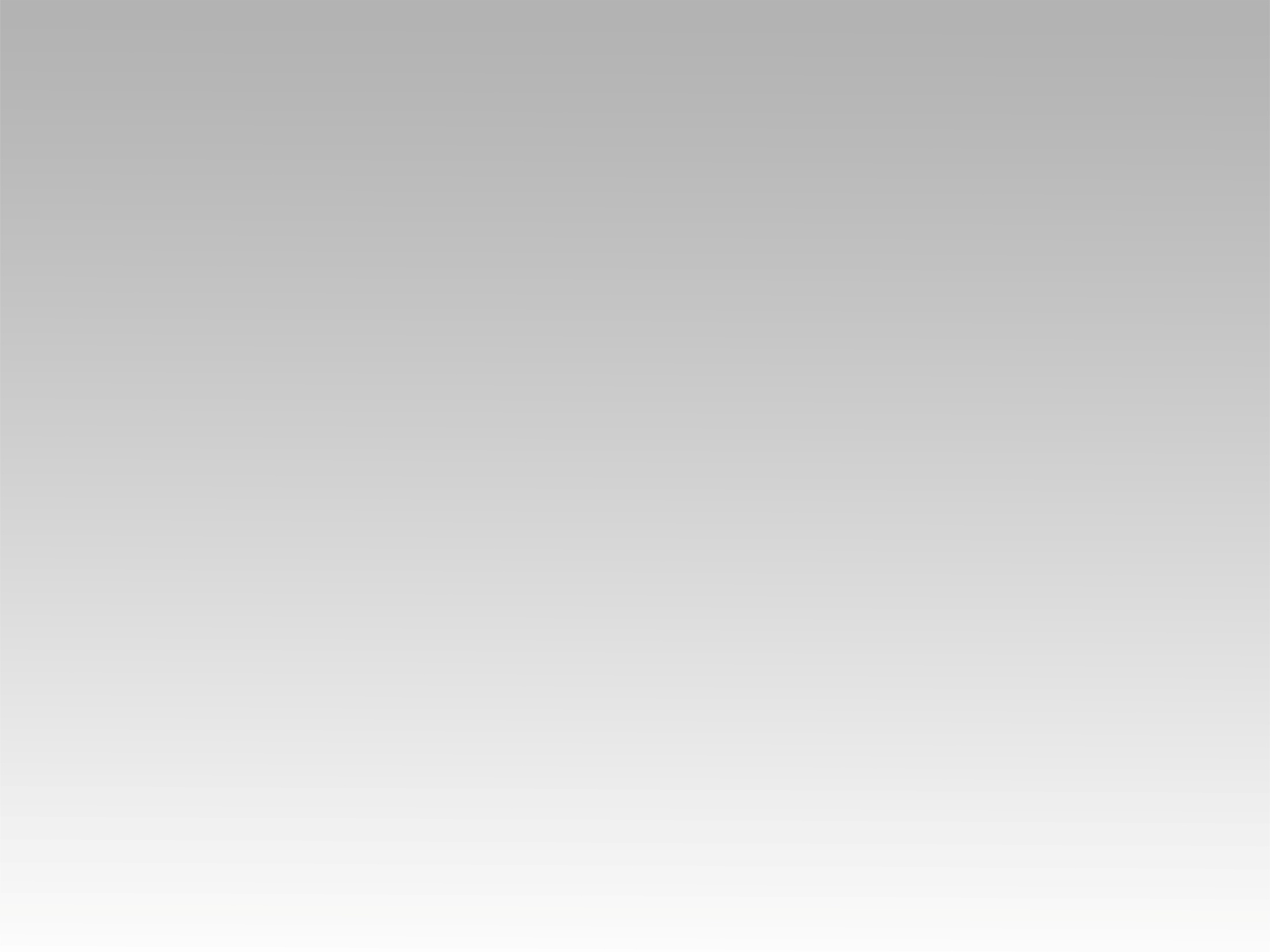 تـرنيـمـة
ياللي بجرحك شفيت كل النفوس
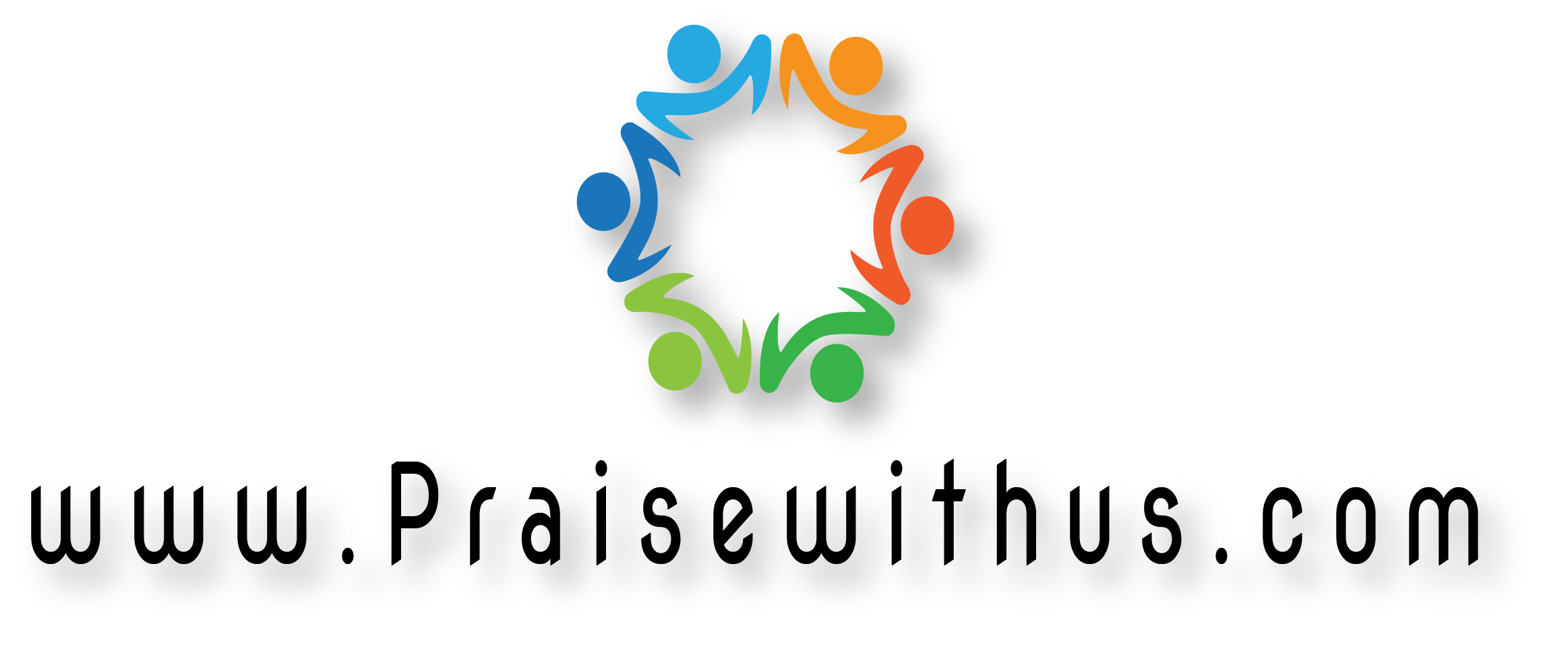 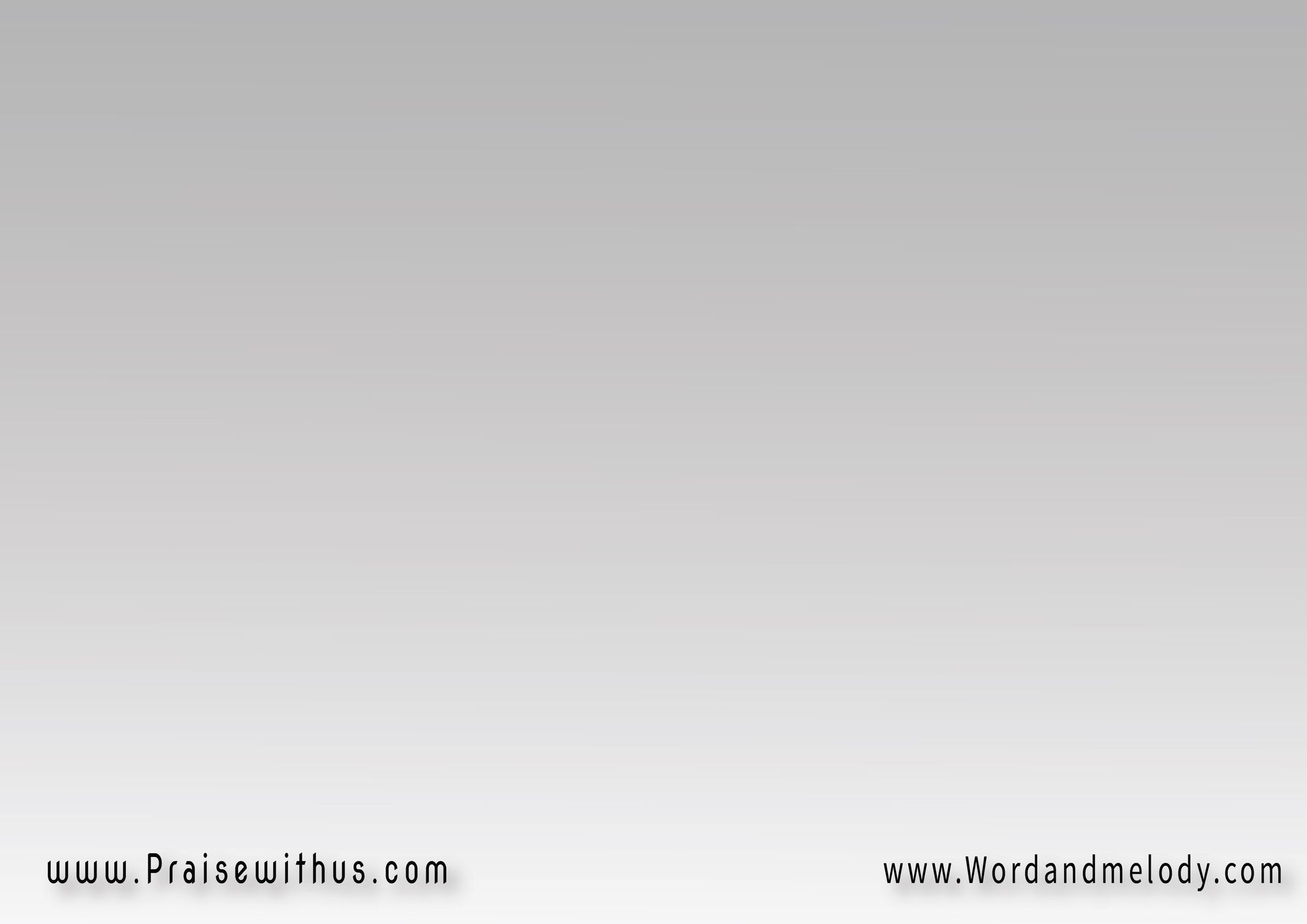 (ياللي بجرحك شفيت كل النفوس ياللي بصليبك إديتنا الخلاص انت بترعانا بحنان إيديك وفي السماء بتشفع في كل الناس)  2
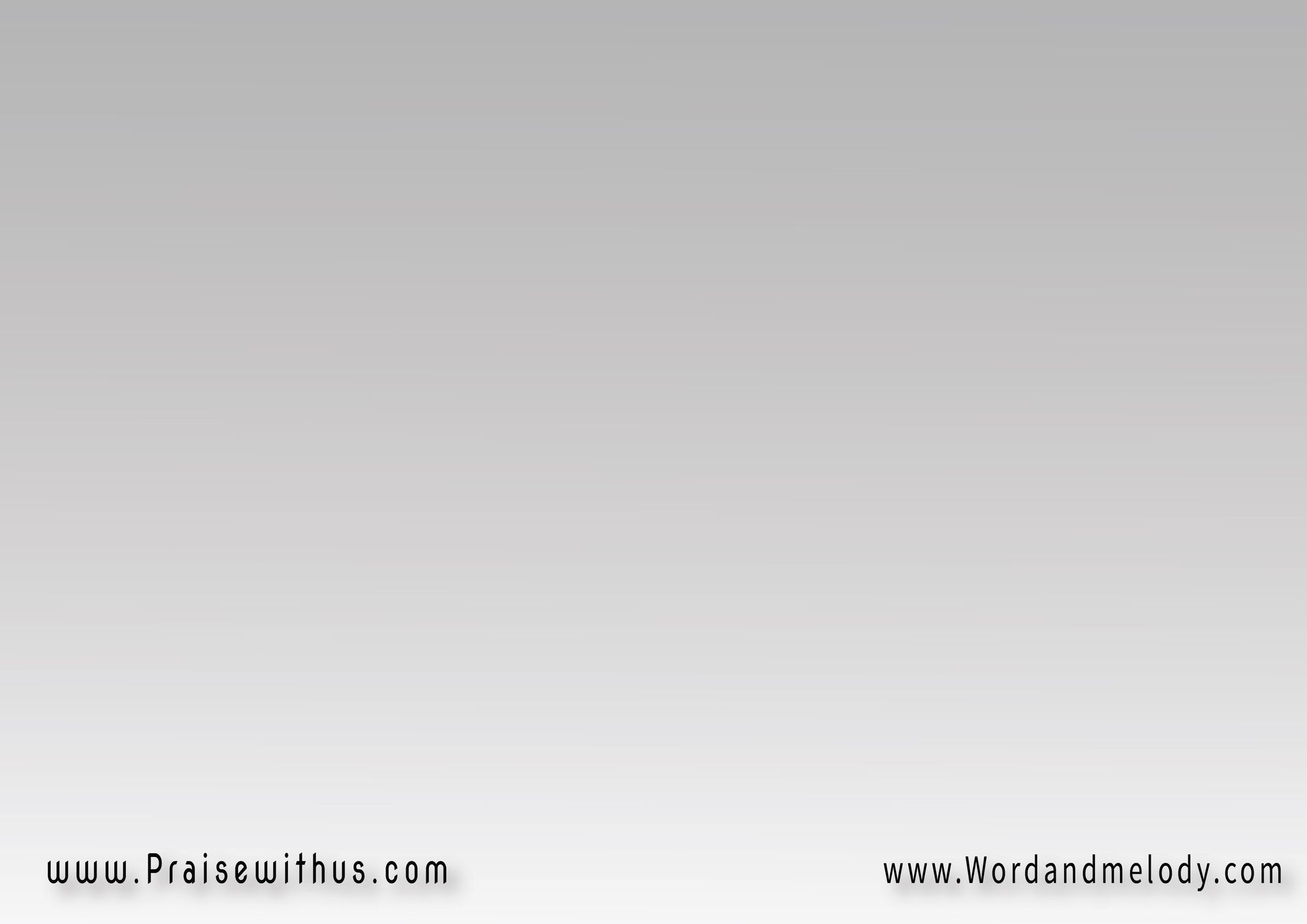 فتّح عنينا عشان نشوف بالإيمانالبركات اللي لشعبك من زماننفرح ونحط حياتنا بين إيديكمايضيعش العمر ويبقى كله لك
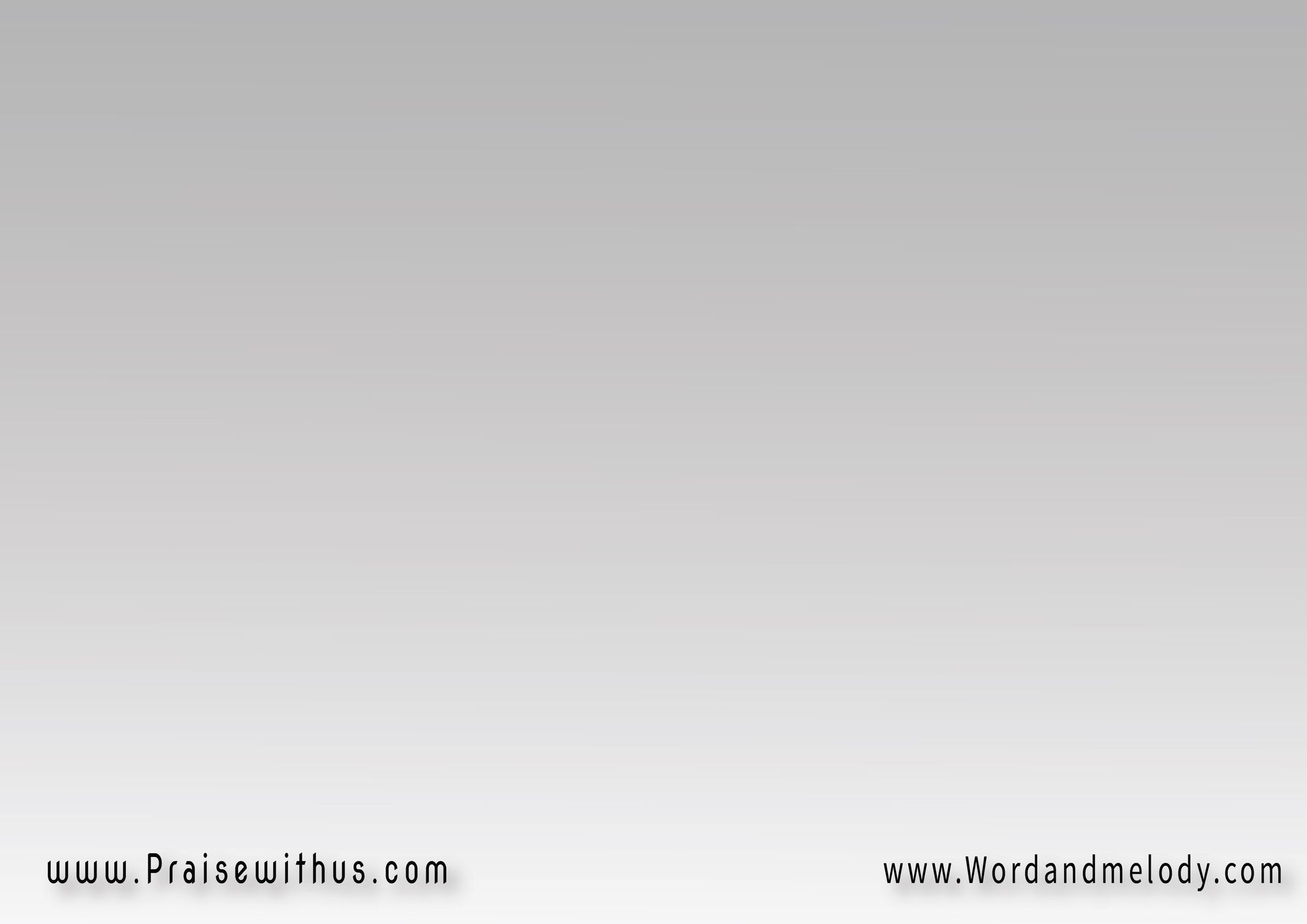 (ياللي بجرحك شفيت كل النفوس ياللي بصليبك إديتنا الخلاص انت بترعانا بحنان إيديك وفي السماء بتشفع في كل الناس)  2
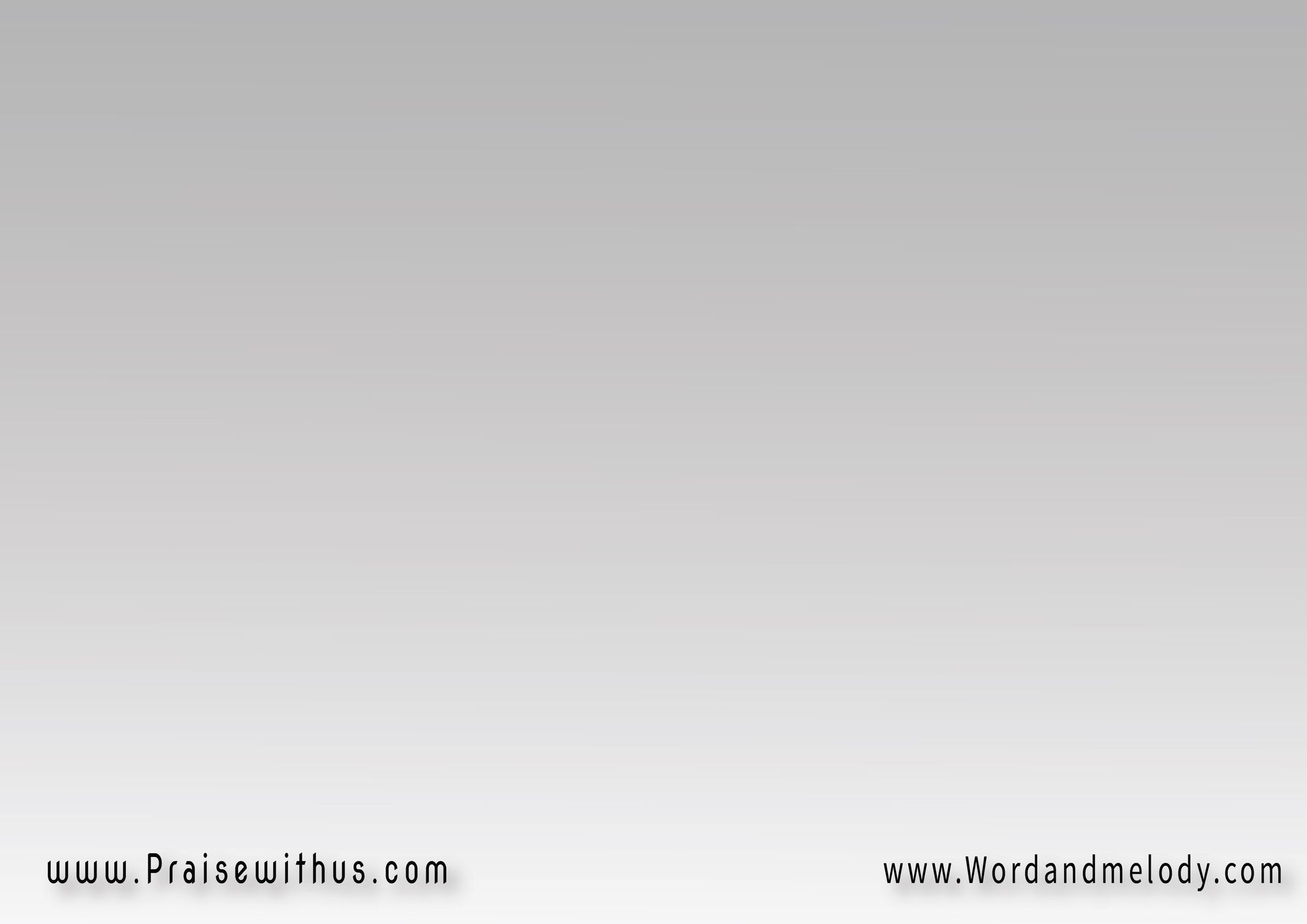 (نمسك في وعدك لنا ف كل يومونعيش ملح الأرض ونور لكل الكوننشهد عن الإله اللي بدماهفدى نفوسنا ووهبنا الحياة)2
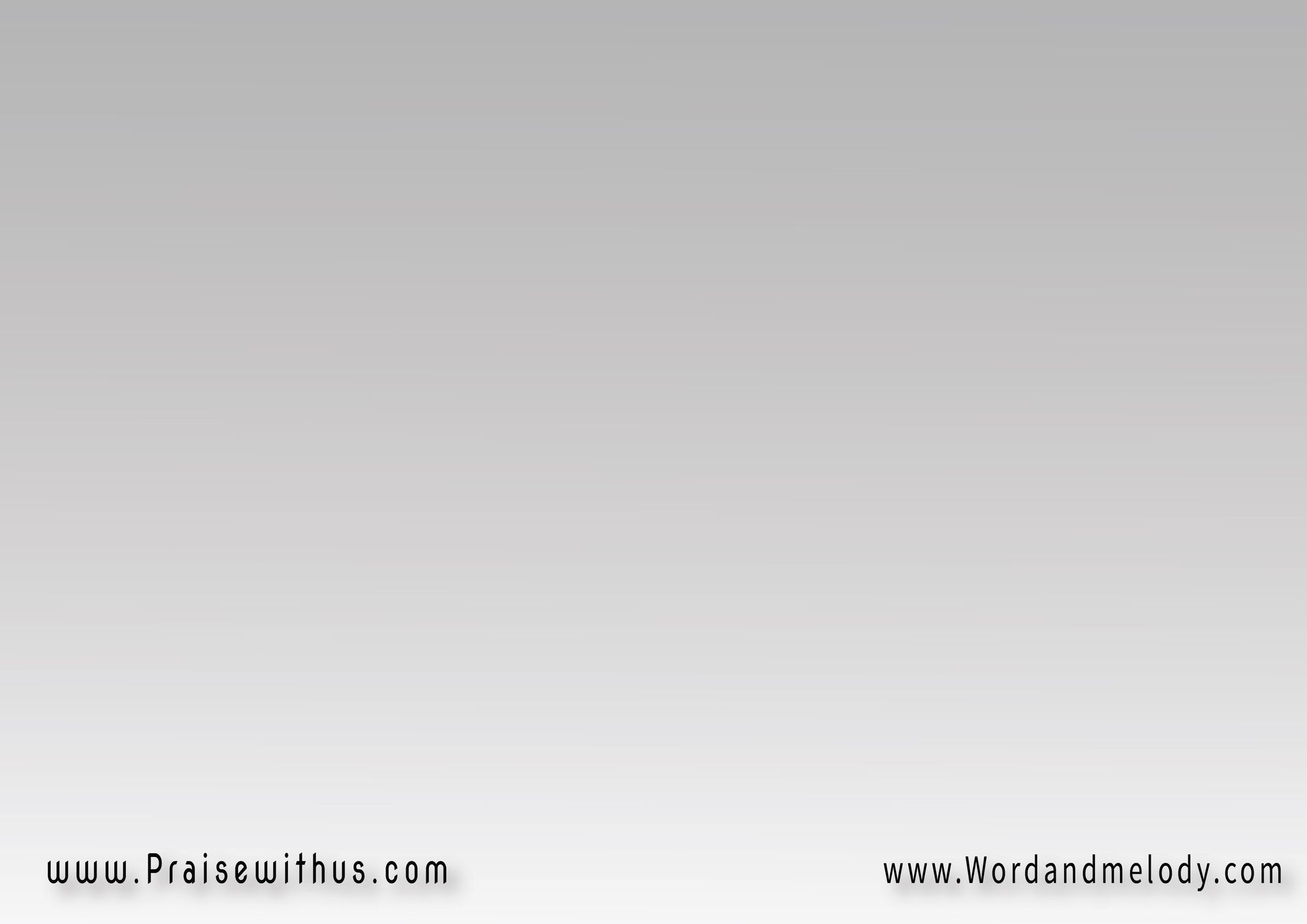 (ياللي بجرحك شفيت كل النفوس ياللي بصليبك إديتنا الخلاص انت بترعانا بحنان إيديك وفي السماء بتشفع في كل الناس)  2
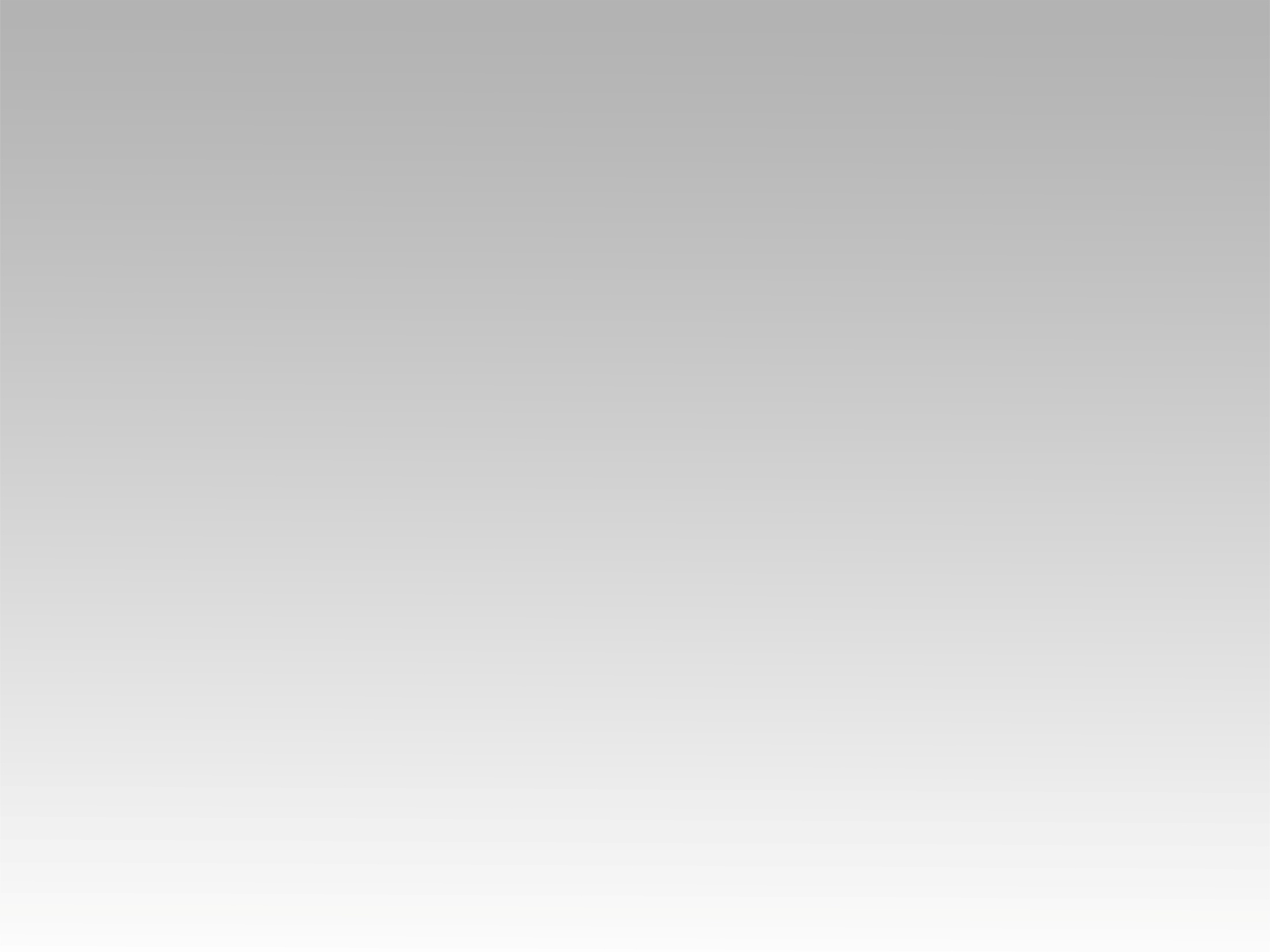 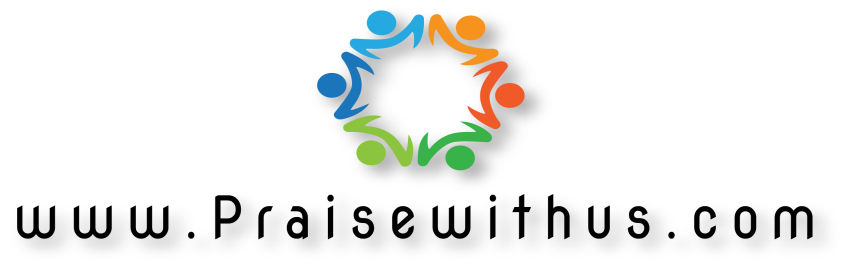